紹介受診重点医療機関には
紹介状を持って受診しましょう！
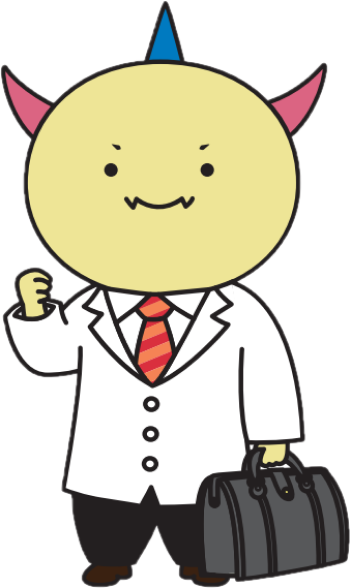 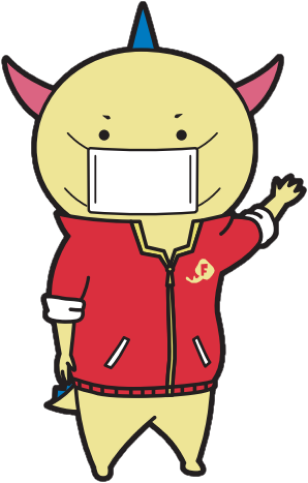 質が高く効率的な外来医療体制を確保していくには、医療機関を受診する際の流れの円滑化、待ち時間の短縮、医師の負担軽減などが必要です。
　「紹介受診重点医療機関」とはかかりつけ医から紹介状を持って受診していただくことに重点をおいた医療機関になります。
健康保険法等の規定により、200床以上の一般病床を有する紹介受診重点医療機関には、選定療養費（紹介状なしで受診する場合の定額負担7,000円以上）の請求が義務付けられています。
　まずは、お住まいの地域のかかりつけ医療機関を受診していただき、必要に応じて紹介を受けるなどご理解とご協力をお願いします。
＜福井県内の紹介受診重点医療機関＞
■問い合わせ先
　　   福井県健康福祉部健康医療局地域医療課　医療体制強化グループ
        TEL：０７７６－２０－０３９７　FAX：０７７６－２０－０６４２　
        メール：iryou@pref.fukui.lg.jp
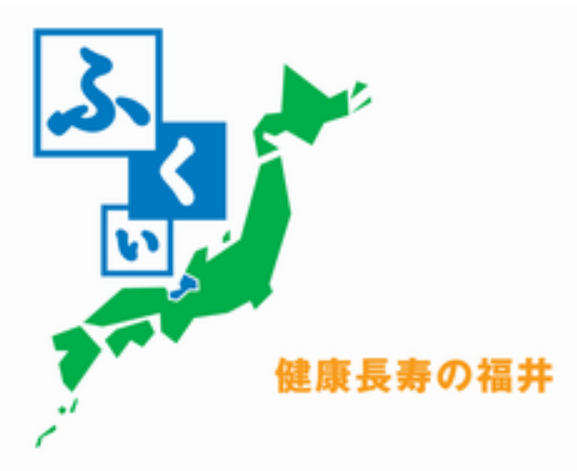